Energy and Mass Defects
1 + 1 > 2
IB Physics | Atomic Physics
Unified Atomic Mass Unit
When measuring and reporting the mass of individual atoms and subatomic particles, kilograms are inconveniently large…
1 mole of Carbon Atoms = 0.012 kg
Unified Atomic Mass Unit
This is the only time that we will ever use 7 sig figs. In this case, rounding to 1.01 u just wouldn’t cut it…
IB Physics Data Booklet
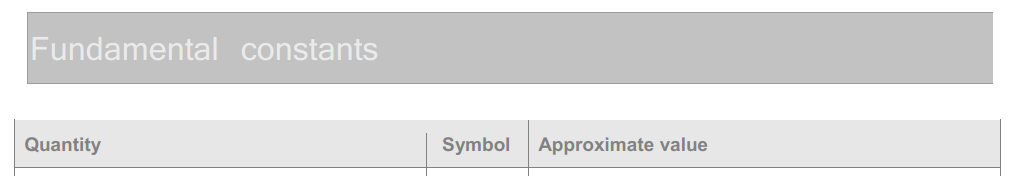 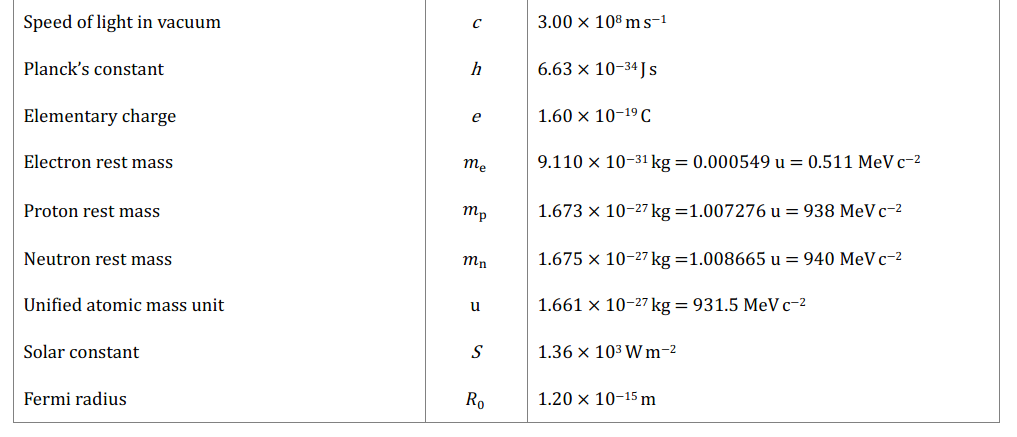 Einstein’s Famous Equation
According to Albert Einstein, “mass and energy are different manifestations of the same things”
E = mc2
Einstein’s Famous Equation
E = mc2
Energy
[J]
Mass
[kg]
Speed of Light
3.00 × 108 m s-1
What is the energy equivalence of 1 g of matter?
E = (0.001 kg)(3.00 × 108 m s-1)2
= 9 × 1013 J
IB Physics Data Booklet
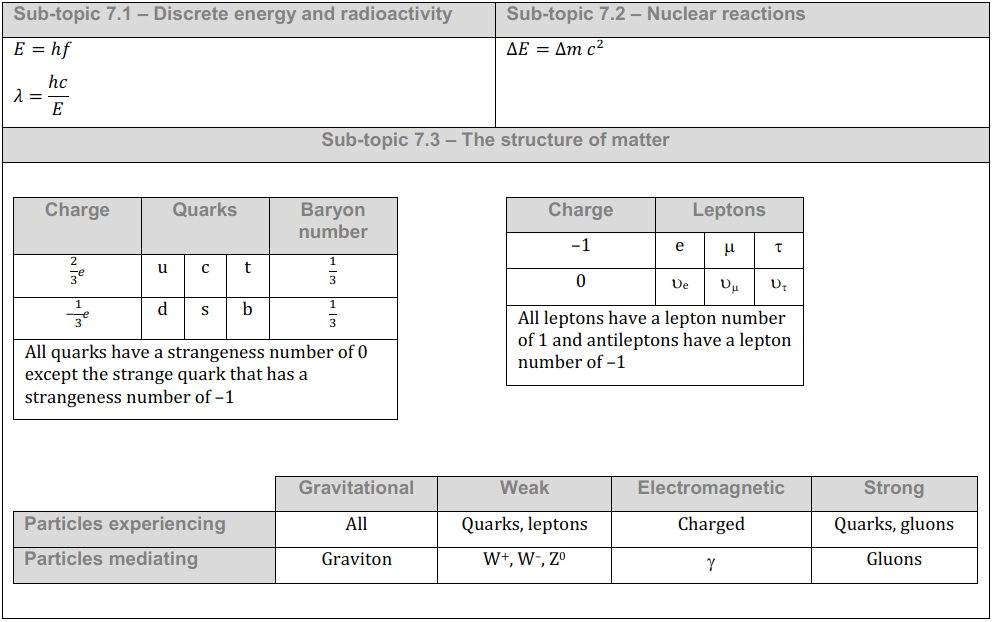 E = mc2
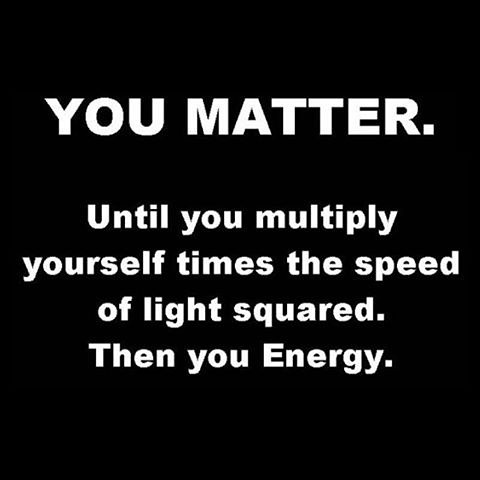 New Unit for Energy!
What is the energy equivalence of 1 proton (1.673 × 10-27 kg)?
New Unit for Mass
Unified Atomic Mass Unit
Mass of the Nucleus
A neutral Carbon-12 atom contains:
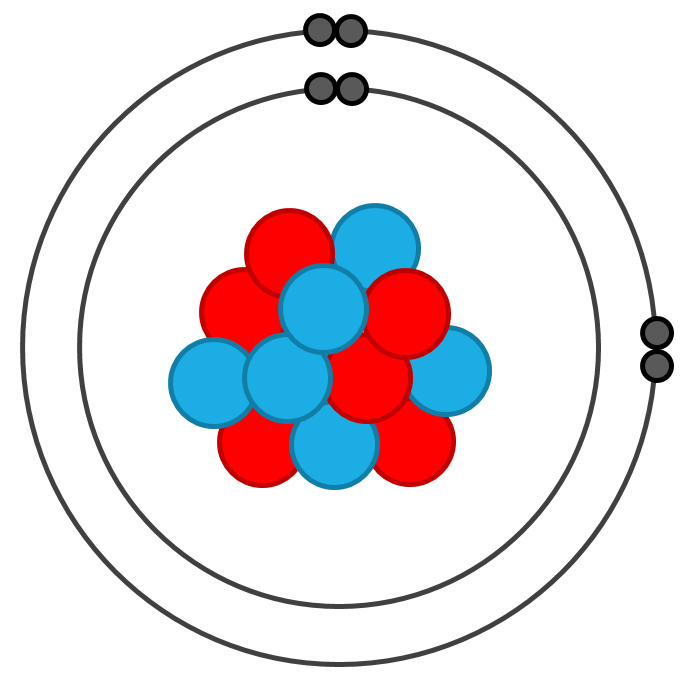 6 protons
6 neutrons
6 electrons
If the mass of Carbon-12 is defined as exactly 12.00000u, then the nucleus mass is:
Component Mass
A nucleus of Carbon-12 contains:
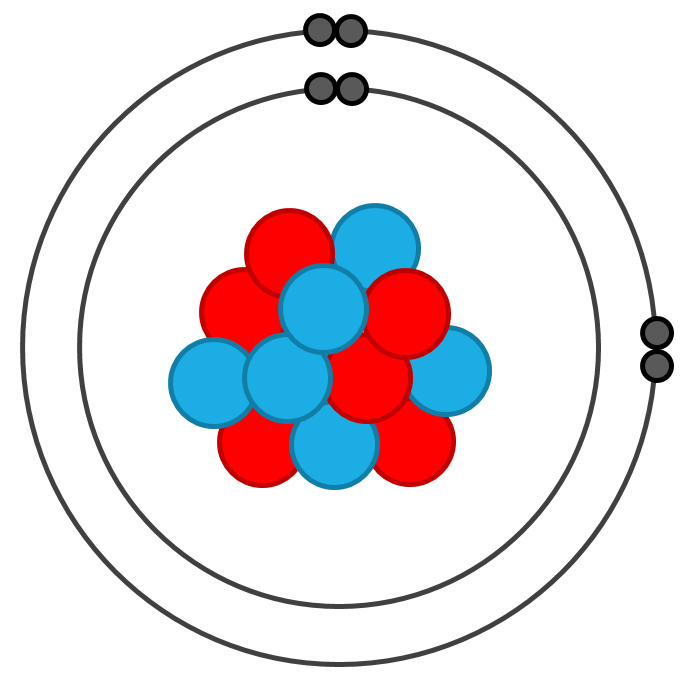 6 protons
6 neutrons
What is the total mass in terms of u?
6 × 1.007276 u
6 × 1.008665 u
12.095646 u
Mass Defect | 1+1 > 2
Mass sum of the Carbon-12 subatomic particles:
Mass of Carbon-12 nucleus:
Mass Defect
Energy
Where did the mass go?
Binding Energy
Binding Energy is the energy required to separate all of the nucleons
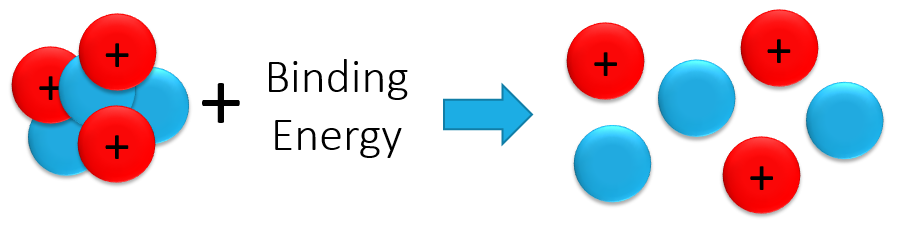 …or the energy released when a nucleus is formed from its nucleons
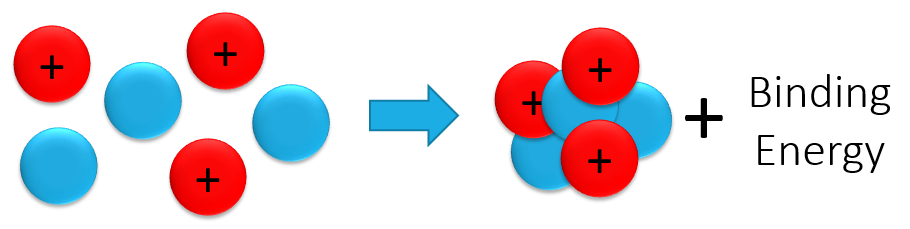 Mass Defect  Binding Energy
E = mc2
Binding Energy per Nucleon
Binding Energy for Carbon-12 = 92.2 MeV
Number of Nucleons for Carbon-12 =
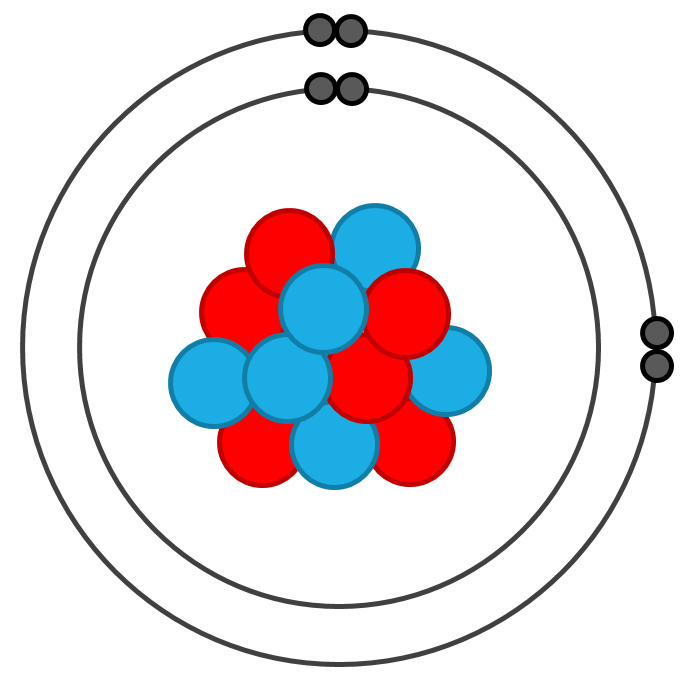 6 protons
6 neutrons
12
Binding Energy per Nucleon =
Calculate Binding Energy per Nucleon
74
53
Mass Defect
53 × 1.007276 u
74 × 1.008665 u
Convert mass to MeV c-2
Calculate Binding Energy per Nucleon
*For your assigned nuclide, calculate the binding energy per Nucleon and record data in shared spreadsheet
Use a periodic table to determine atomic # for your element
Binding Energy per Nucleon
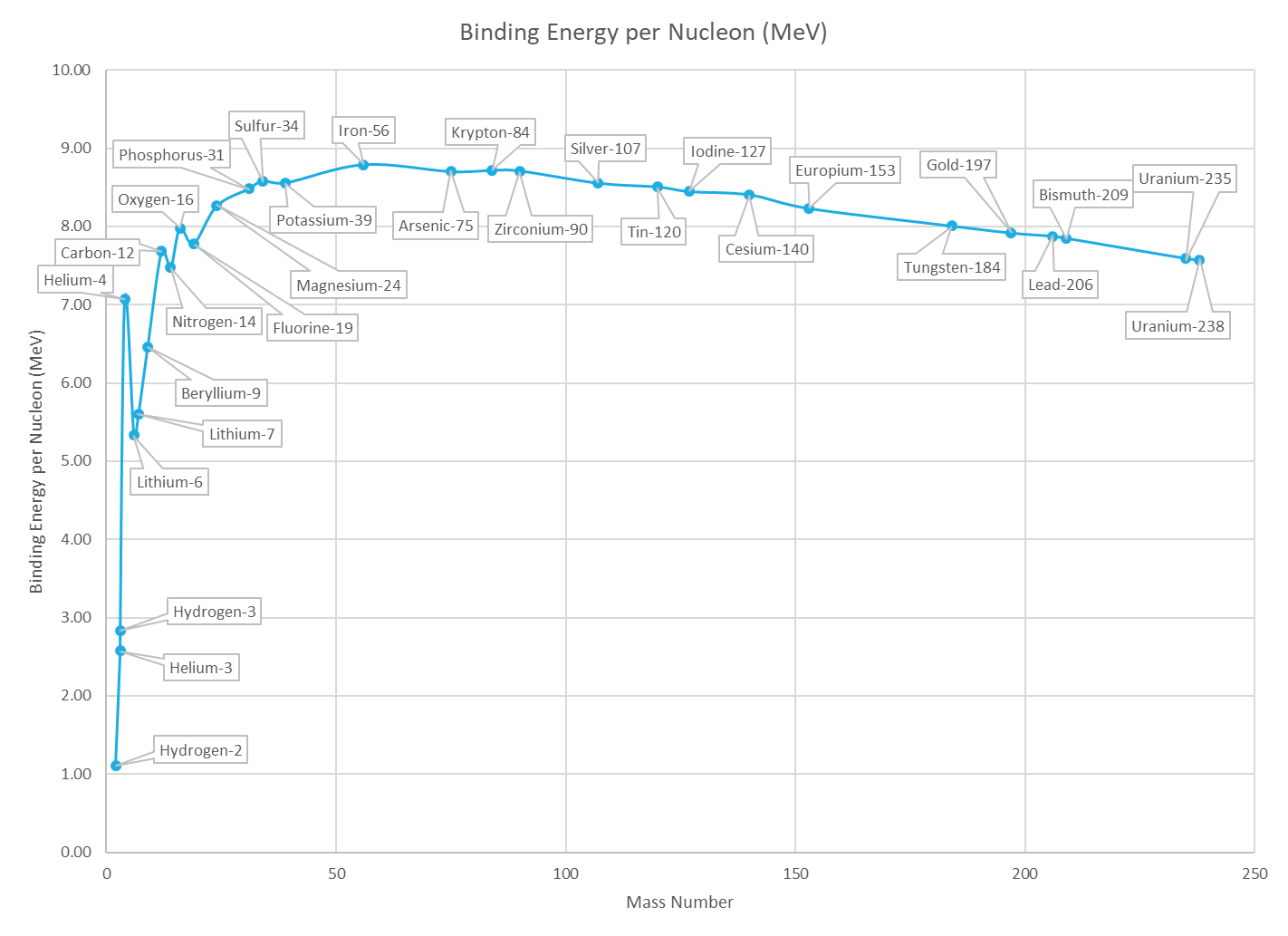 Iron-56
(most stable)